NÚCLEO ESTADUAL VIVA
COORDENAÇÃO ESTADUAL DE VIGILÂNCIA EPIDEMIOLÓGICA DE DANT
Oficina Indicadores Plano DANT
Unidade 2- Parte 1
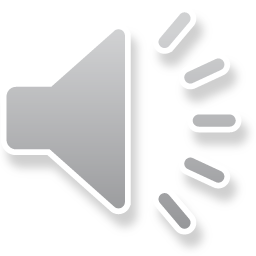 INDICADORES E METAS DO PLANO DE DANT 2021-2030
VIOLÊNCIA
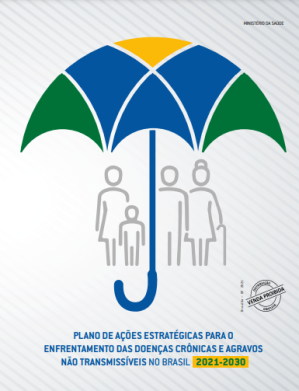 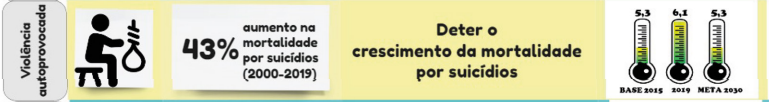 Cálculo do Indicador:
Taxa de mortalidade por suicídios
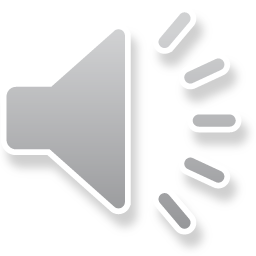 INDICADORES E METAS DO PLANO DE DANT 2021-2030
VIOLÊNCIA
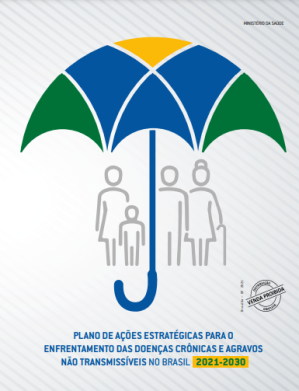 Para o monitoramento da meta de “deter o crescimento da mortalidade por suicídios”, no Brasil, até 2030, deverá ser considerada a taxa de mortalidade por suicídios padronizada por idade. Serão considerados os óbitos classificados com os códigos X60 a X84 (lesões autoprovocadas intencionalmente) e Y87.0 (sequelas de lesões autoprovocadas) da CID-10 no Sistema de Informações sobre Mortalidade. Será considerada a população residente de acordo com as estimativas preliminares elaboradas pelo Ministério da Saúde/SVS/DASNT/Cgiae. A população-padrão utilizada será a do Brasil, no ano de 2010, de acordo com o Censo Populacional.
(Brasil, 2021, pág.81)
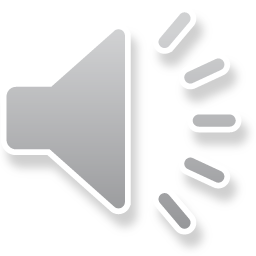 INDICADORES E METAS DO PLANO DE DANT 2021-2030
VIOLÊNCIA
Taxa padronizada de mortalidade por suicídios
Numerador: número de suicídios

Fonte de Dados: Tabnet DataSUS – Mortalidade- Óbitos por causas externas- UF: São Paulo
TabNet Win32 3.0: Óbitos por Causas Externas - São Paulo (datasus.gov.br)

Categorias selecionadas: X60 a X84 (lesões autoprovocadas intencionalmente) e Y87.0 (sequelas de lesões autoprovocadas)
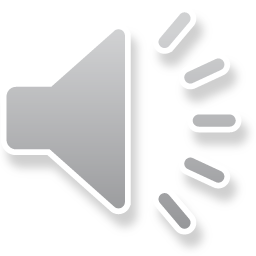 INDICADORES E METAS DO PLANO DE DANT 2021-2030
VIOLÊNCIA
TabNet Win32 3.0: Óbitos por Causas Externas - São Paulo (datasus.gov.br)
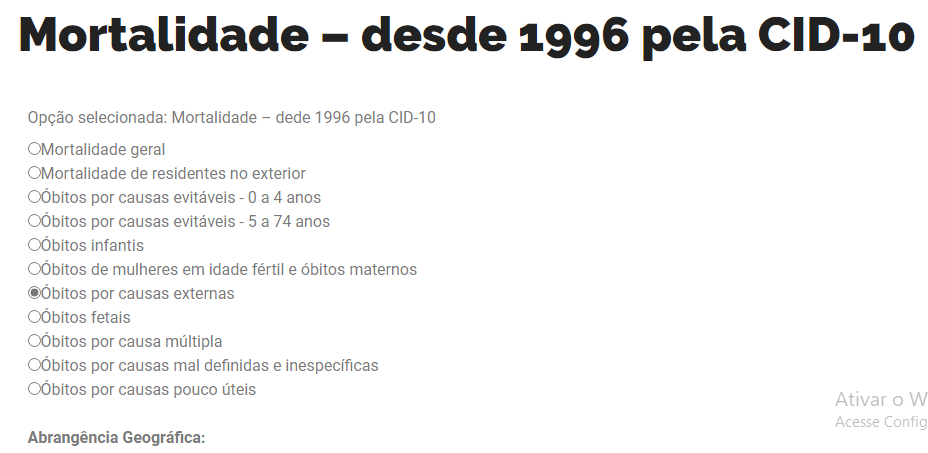 São Paulo
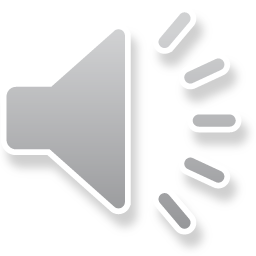 INDICADORES E METAS DO PLANO DE DANT 2021-2030
VIOLÊNCIA
Taxa: Tabulação do Numerador
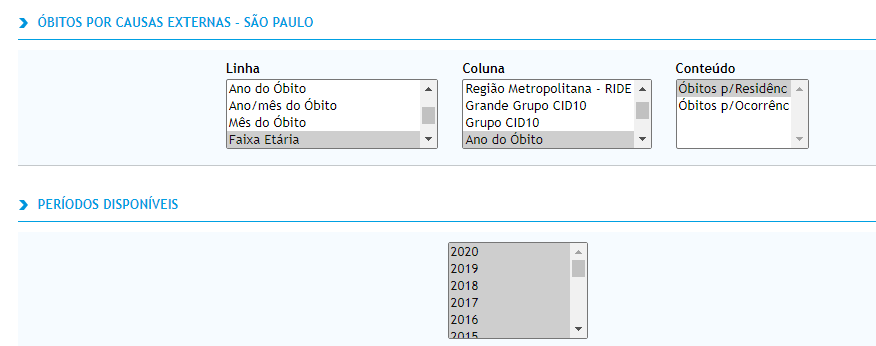 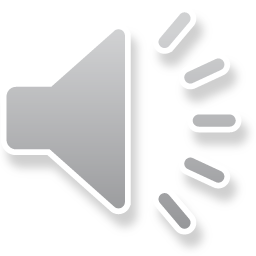 INDICADORES E METAS DO PLANO DE DANT 2021-2030
VIOLÊNCIA
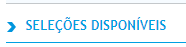 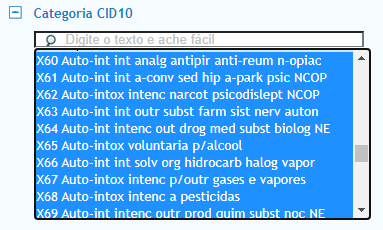 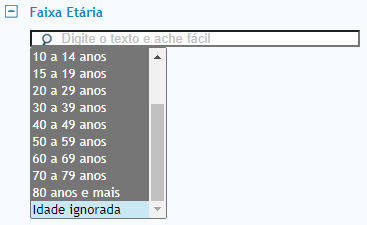 Categorias selecionadas: X60 a X84 (lesões autoprovocadas intencionalmente) e Y87.0 (sequelas de lesões autoprovocadas)
Excluir faixa etária ignorada
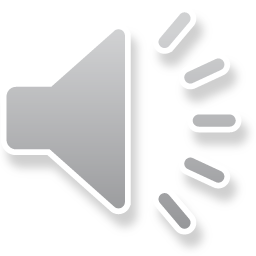 INDICADORES E METAS DO PLANO DE DANT 2021-2030
VIOLÊNCIA
Nas Seleções Disponíveis também é possível escolher o Município
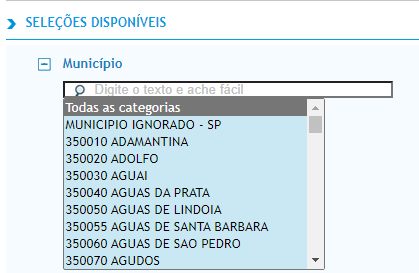 Nesta aula estamos tabulando o ESP, portanto considerando todos os municípios
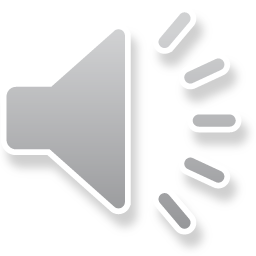 INDICADORES E METAS DO PLANO DE DANT 2021-2030
VIOLÊNCIA
Exporta o dado (numerador) para Excel
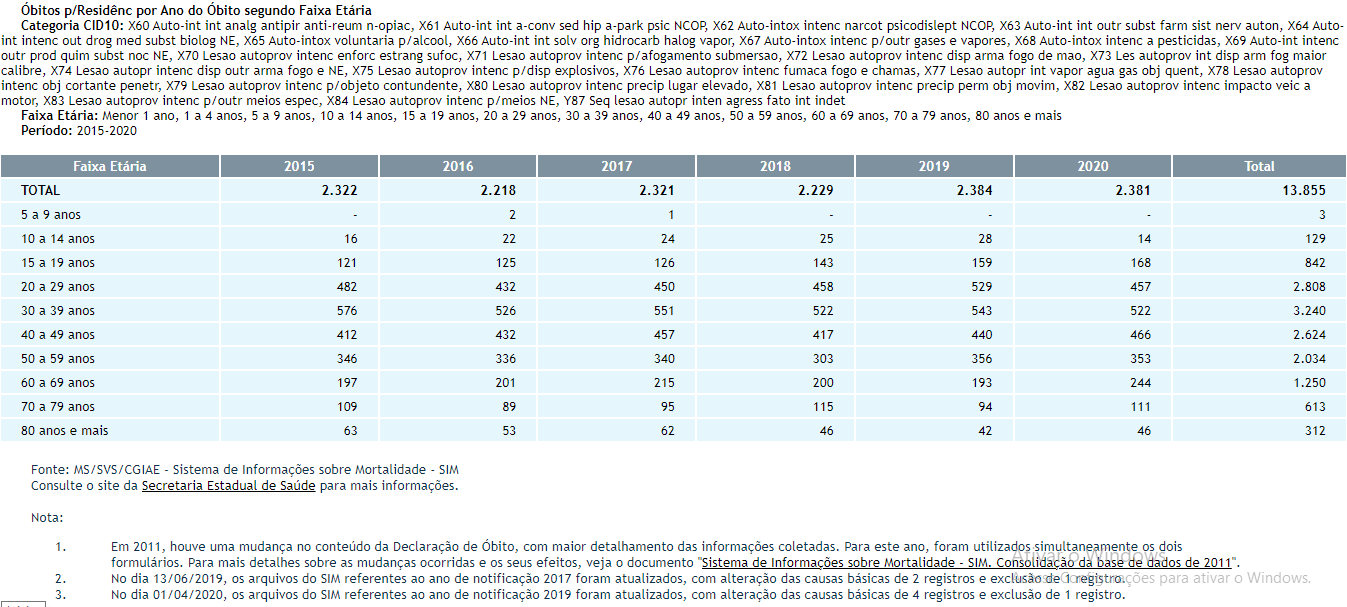 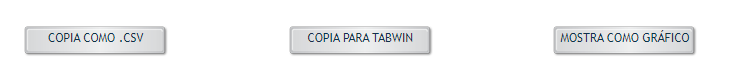 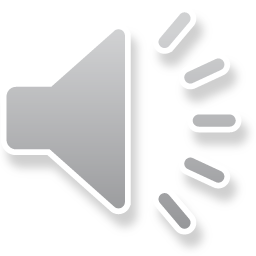 INDICADORES E METAS DO PLANO DE DANT 2021-2030
VIOLÊNCIA
Exporta o dado (numerador) para Excel
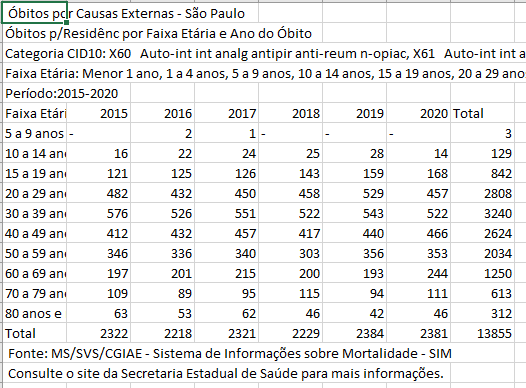 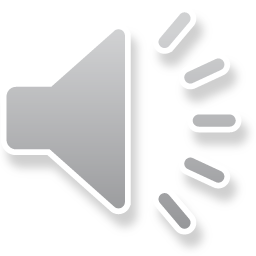 INDICADORES E METAS DO PLANO DE DANT 2021-2030
VIOLÊNCIA
Taxa de mortalidade por suicídio
Denominador: População correspondente

Fonte de Dados: Tabnet DataSUS – População residente- Estudo de Estimativas Populacionais por Município, Sexo e Idade- 2000-2021

TabNet Win32 3.0: População Residente - Estudo de Estimativas Populacionais por Município, Idade e Sexo 2000-2021 - Brasil (datasus.gov.br)
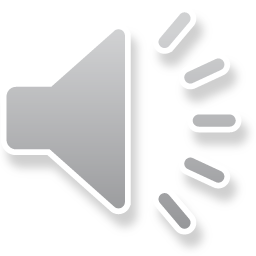 INDICADORES E METAS DO PLANO DE DANT 2021-2030
VIOLÊNCIA
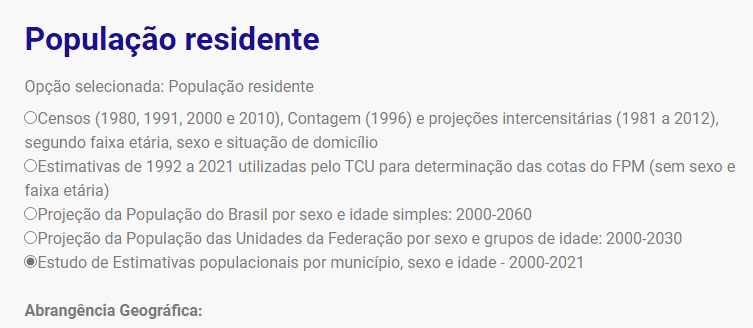 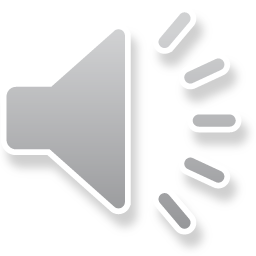 INDICADORES E METAS DO PLANO DE DANT 2021-2030
VIOLÊNCIA
Taxa: Tabulação do Denominador
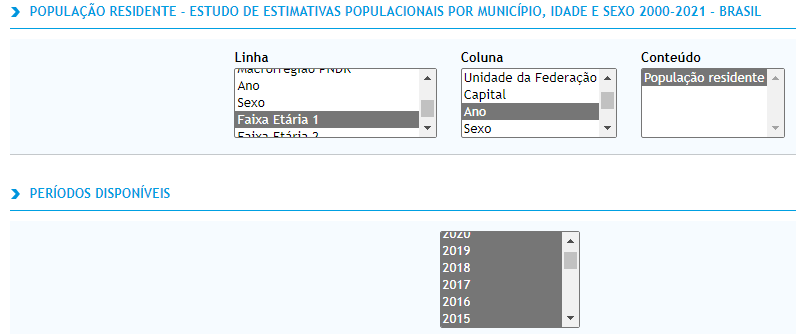 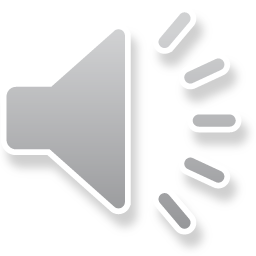 INDICADORES E METAS DO PLANO DE DANT 2021-2030
VIOLÊNCIA
Taxa: Tabulação do Denominador
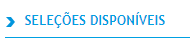 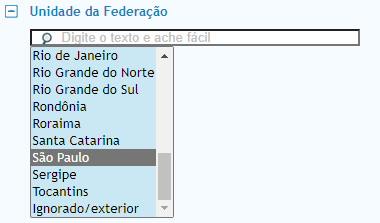 É preciso selecionar a UF na tabulação da Pop.
Se necessário, é possível realizar outras categorias, como selecionar o Município, por exemplo.
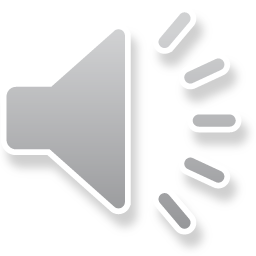 INDICADORES E METAS DO PLANO DE DANT 2021-2030
VIOLÊNCIA
Exporta o dado (denominador) para Excel
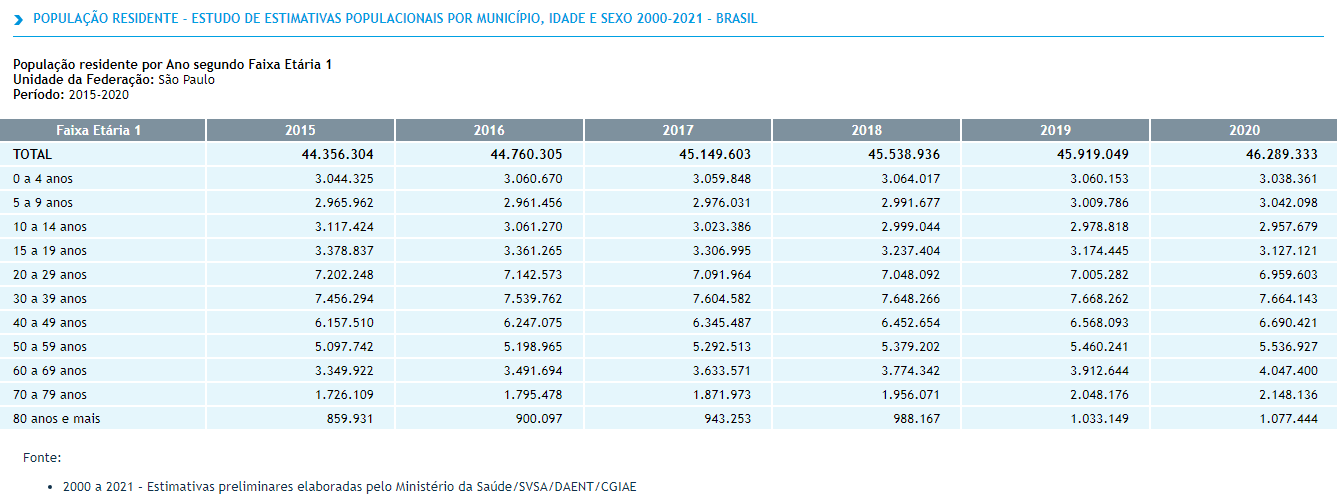 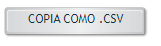 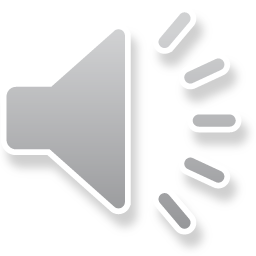 INDICADORES E METAS DO PLANO DE DANT 2021-2030
VIOLÊNCIA
Exporta o dado (denominador) para Excel
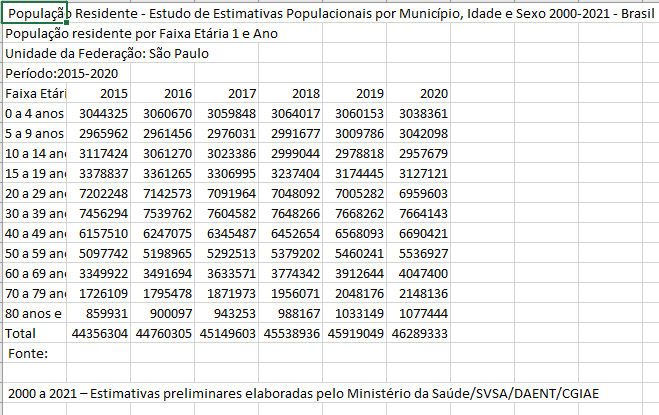 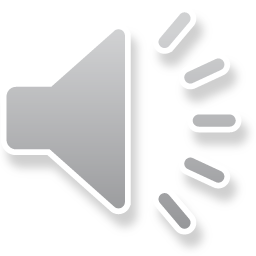 INDICADORES E METAS DO PLANO DE DANT 2021-2030
VIOLÊNCIA
Cálculo da taxa de mortalidade por suicídio:

Numerador: nº de óbitos de suicídios, segundo categorias selecionadas
                                      _____________________________________________ X100.000 Denominador: nº população residente, segundo categorias selecionadas
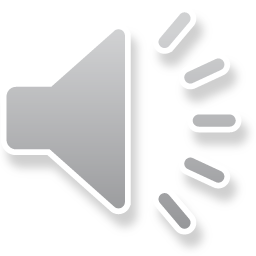 INDICADORES E METAS DO PLANO DE DANT 2021-2030
VIOLÊNCIA
Padronização
Em seguida vamos realizar a padronização.

Ajuste por faixa etária.
Trabalhamos com o denominador: População BR 2010, recomendado pelo MS. 

Objetivo da padronização: Viabilizar comparações,  de modo a minimizar a influência de outros fatores que não o investigado, que poderiam interferir no resultado.
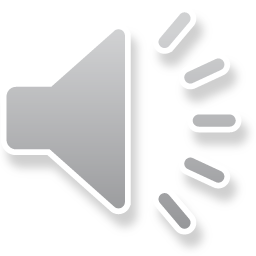 INDICADORES E METAS DO PLANO DE DANT 2021-2030
VIOLÊNCIA
Padronização
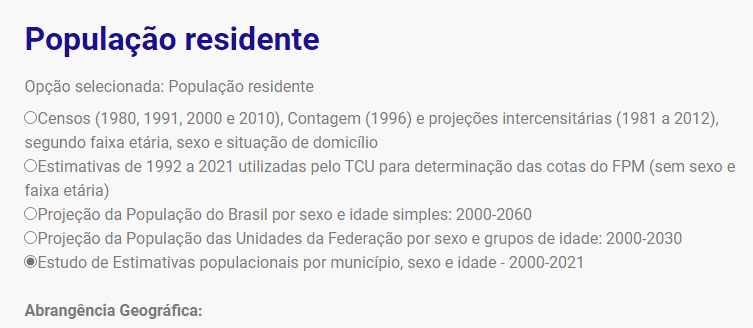 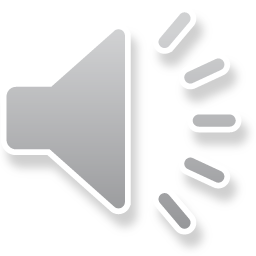 INDICADORES E METAS DO PLANO DE DANT 2021-2030
VIOLÊNCIA
Padronização- Pop BR 2010
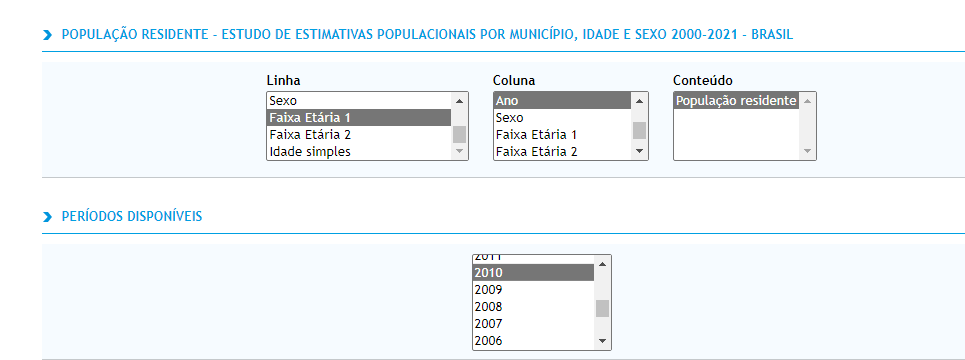 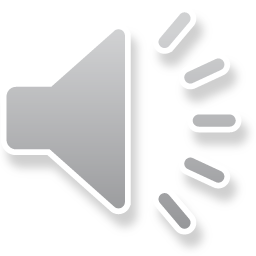 INDICADORES E METAS DO PLANO DE DANT 2021-2030
VIOLÊNCIA
Padronização
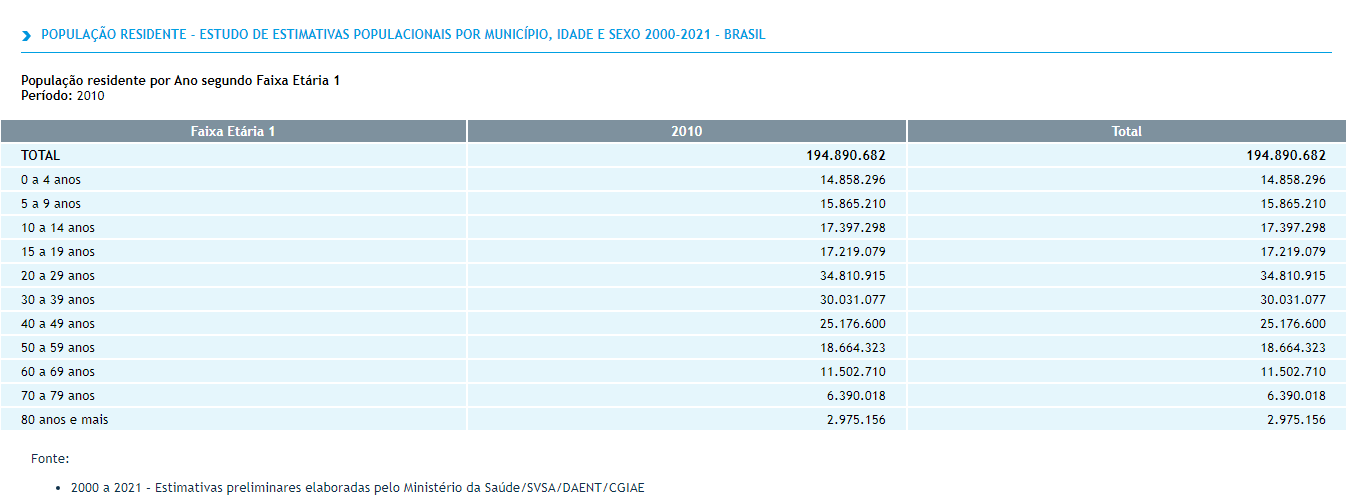 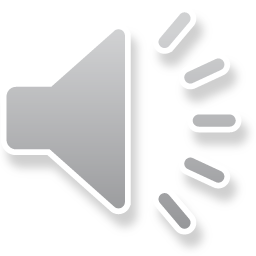 INDICADORES E METAS DO PLANO DE DANT 2021-2030
VIOLÊNCIA
Padronização
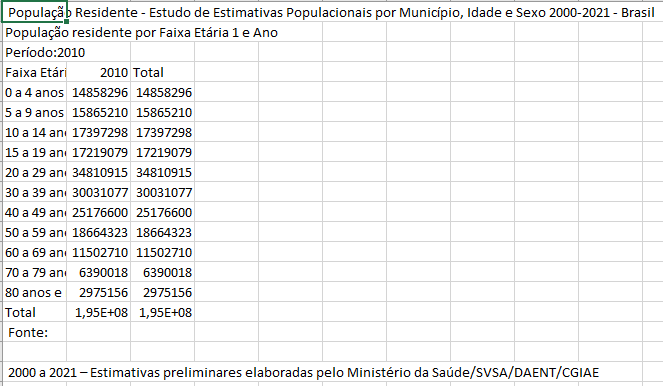 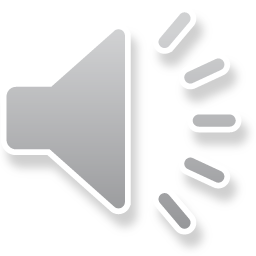 INDICADORES E METAS DO PLANO DE DANT 2021-2030
VIOLÊNCIA
Cálculo da Taxa PADRONIZADA de mortalidade por suicídio:







 Este resultado revela o numerador ajustado: nº de óbitos por suicídios esperado na pop padrão 2010.
Primeira Etapa do Cálculo:

Numerador:  taxa de óbitos por suicídios, segundo categorias selecionadas X   nº população brasileira 2010, segundo categorias selecionadas
                                                                     __________________________________________________________________________________
Denominador:                              100.000
Segunda Etapa do Cálculo:
Numerador:  nº de óbitos por suicídios esperado em 2010 , segundo categorias selecionadas
                                      _____________________________________________ X100.000 Denominador:        nº população padrão 2010, segundo categorias selecionadas
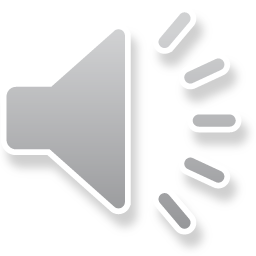 INDICADORES E METAS DO PLANO DE DANT 2021-2030
VIOLÊNCIA
Nº suicídio. Esperados 2010/POP padrão 2010*100000
Taxa suicídio 2015* POP Padrão 2010/100000
Nº suicídios 2015* POP 2015/100000
Total de suicídios, obtido pela soma do valor de cada faixa etária
Taxa Padronizada de suicídios, ESP, 2015
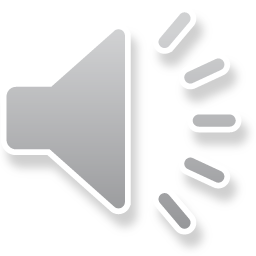 Número de notificações segundo faixa etária, por ano, ESP, 2011 a 2020
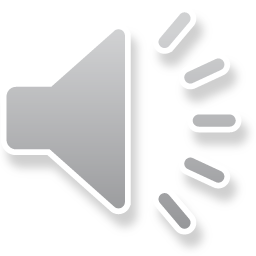